Presentation API for non-screen Devices Demo
Oct, 29 2014
NTT Communications
Saki Homma
Communicate with non-screen devices
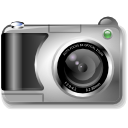 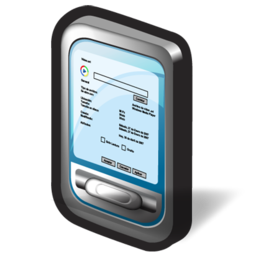 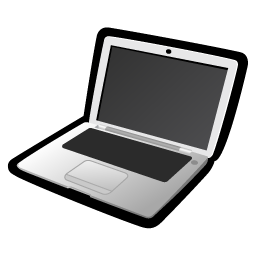 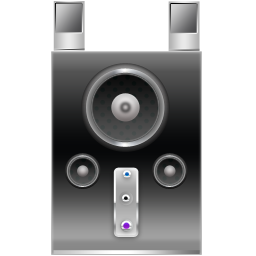 Non-screen Devices
Web Application
Communicate with Sony Action Cam
urn
navigator.presentation
  .startSession('urn:schemas-sony-com:service:ScalarWebAPI:1')
  .then(function(session) {…});
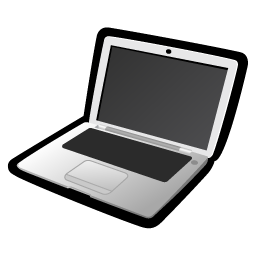 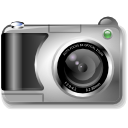 SSDP, Camera Remote API
Camera
session.onmessage = function(mesg) {
	showLiveView(mesg); 
}
session.postMessage("getLiveView");
device-specific method
Demo Architecture
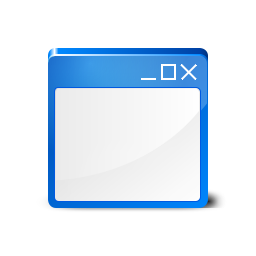 JS Library
Browser
Presentation API shim
WebSocket
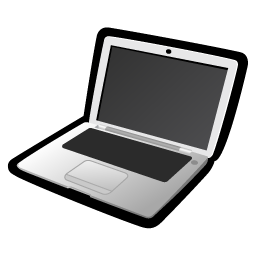 Device-specific
communication
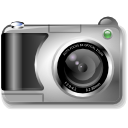 Device Driver module
XHR
(SONY Camera Remote API)
Camera
(SONY 
HDR-AS100v)
Node
Requirements
Indicates the filtering rule for which UA discover
By web app with dedicated API (JS or internal).
Browser discover all kinds of devices and notify web app.
Communicate various devices 
With the modules provide by the 3rd vendor (i.e. device manufacturer)
With the modules provided by browser vendor